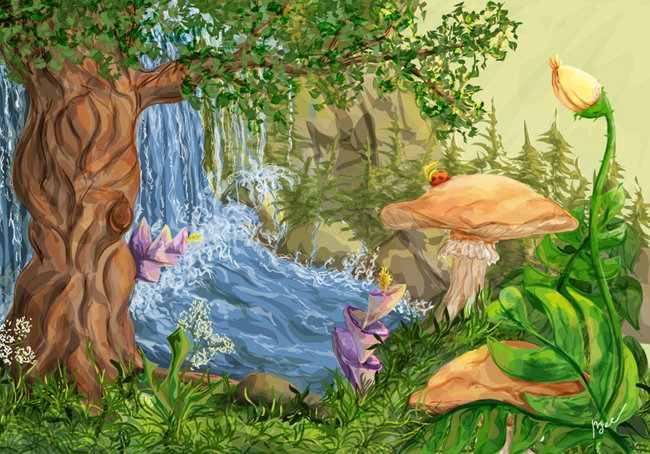 Игра «Испытания в сказочном лесу»
Игра «Испытание в сказочном лесу»
Педагог –психолог
Участники учащиеся начальных классов
Мы из сказки – ты нас знаешь.
Если вспомнишь – отгадаешь!
А не вспомнишь – ну так что ж …
Сказку заново прочтёшь!
Всех важней она в загадке,Хоть и в погребе жила:Репку вытащить из грядкиДеду с бабкой помогла.

                  Мышка.
Возле леса, на опушке,Трое их живет в избушке.Там три стула и три кружки,Три кроватки, три подушки.Угадайте без подсказки,Кто герои этой сказки?

                                Три медведя.
Вот совсем нетрудный,Коротенький вопрос:Кто в чернилку сунулДеревянный нос?

                          Буратино.
Болото дом её родной
К ней в гости ходит водной.

Кикимора.
Толстяк живет на крыше,Летает он всех выше.
Карлсон
Она Буратино учила писать
И ключ золотой помогала искать.Та девочка-кукла с большими глазами,Как неба лазурного высь, волосами,На милом лице — аккуратненький нос.Как имя её? Отвечай на вопрос.

Мальвина
Дед и баба вместе жили
Дочку из снежка слепили,Но костра горячий жарПревратил девчурку в пар.Дед и бабушка в печали.Как же их дочурку звали?

Снегурочка
Любит есть он бутерброд
Не как все, наоборот,Он в тельняшке, как моряк.Звать кота, скажите, как?
    Матроскин
У этого героя
Дружок есть — Пятачок,Он Ослику в подарокНёс пустой горшок,Лез в дупло за мёдом,Пчёл гонял и мух.Имя медвежонка,Конечно, — ...
Винни-Пух
Этот сказочный герой
С хвостиком, усатый,В шляпе у него перо,Сам весь полосатый,Ходит он на двух ногах,В ярко-красных сапогах.
Кот в сапогах
«Сказка о рыбаке и ….» 
                                             (рыбке)
«Сказка о золотом …» 
                                             (петушке).
«Сказка о попе и …»
                                            (работнике его Балде).
Сказка о мертвой …»
                                    (царевне и семи богатырях).
Братец -…
                                 (Иванушка).
Иван -…
                                  (Царевич).
Змей -…
                                  (Горыныч).
Сестрица -…
                                 (Аленушка).
Василиса - …
                                 (Премудрая)
Крошечка -…
                             (Хаврошечка).
Царевна - …
                                   (лягушка).
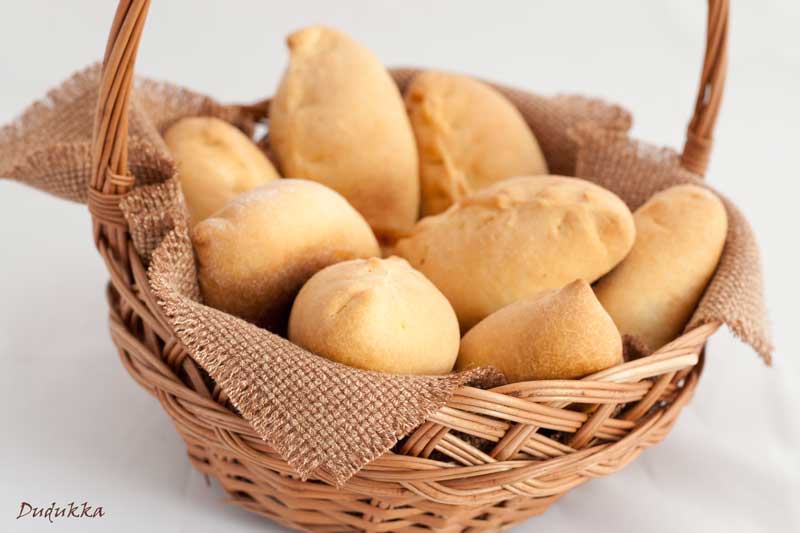 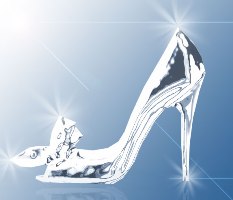 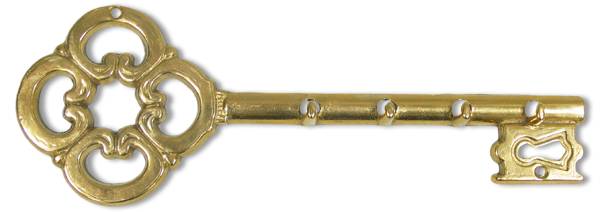 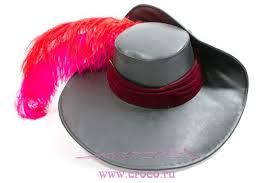 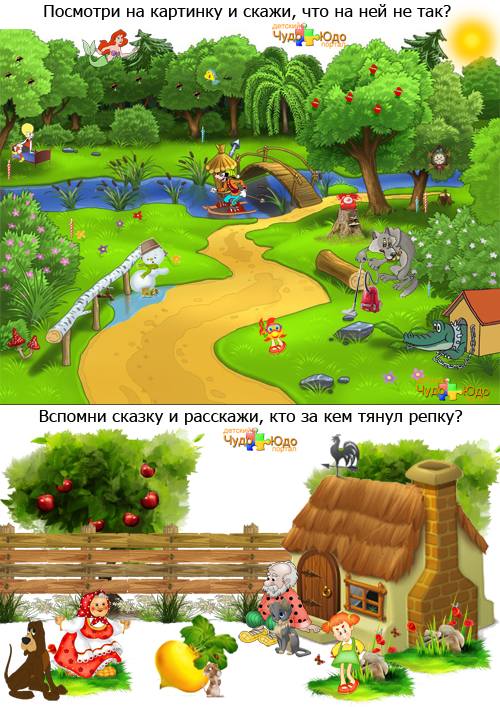 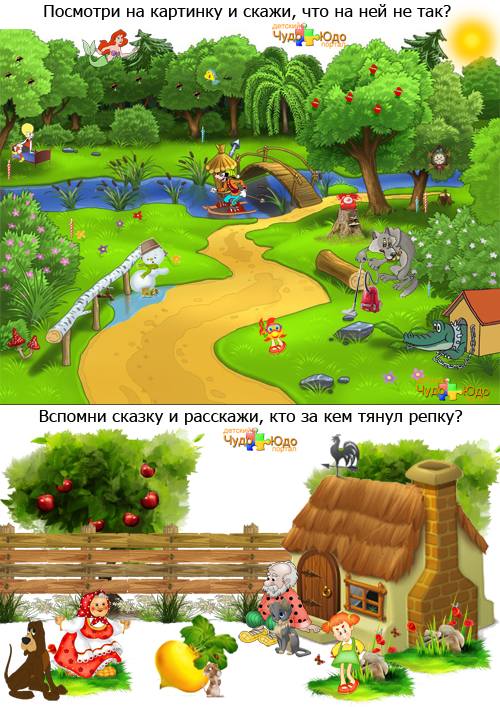 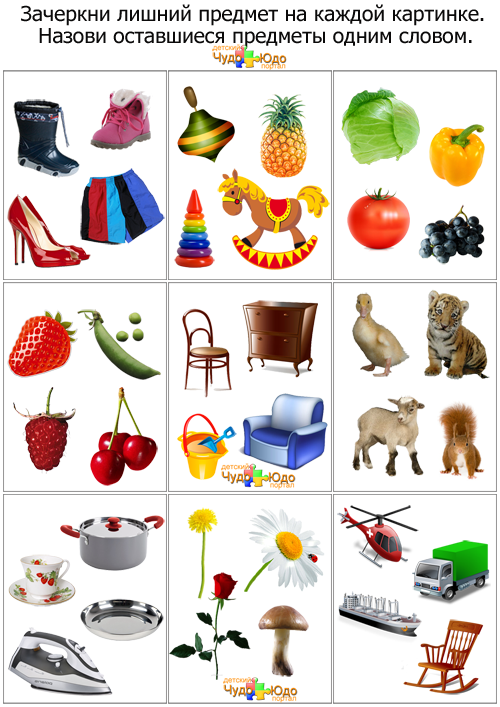 Доброта, уважение, смелость, ум, злость, верность.
Дружба, любовь, ложь, отзывчивость, находчивость.
1.Злость
2. Ложь
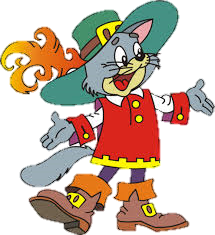 Спасибо! До новых встреч!